Marketingkommunikáció
Az óra vázlata:
Elméleti kitekintés: 
Bevezetés a marketingkommunikációba

Ebben a fejezetben megismerkedhetsz:
a kommunikáció fogalmával és folyamatával
A kommunikációs folyamatot befolyásoló tényezőkkel
A kommunikáció szintjeivel
A kommunikáció fogalma
A társadalomtudományban leginkább használt kommunikáció-meghatározás Gerbner nevéhez fűződik, aki a kommunikációt üzenetek révén megvalósuló társadalmi kölcsönhatás és cselekvés formájában határozza meg.(Gerbner, 2000)
A kommunikáció folyamata
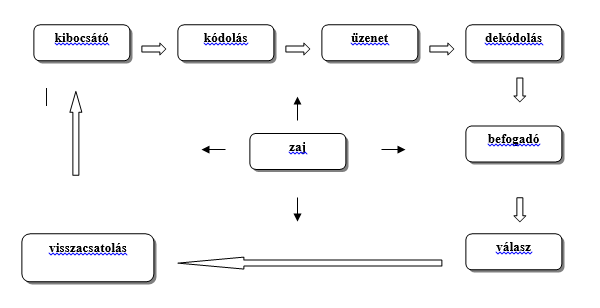 A kibocsátó - a kommunikációs folyamat egyik fő szereplője. lehet a termelő, szolgáltató, viszonteladó, vagy a megbízott reklámügynökség. A kibocsátó üzenetet kíván eljuttatni a célközönséghez, aki illetve akik a befogadó szerepét töltik be a folyamat során. 
A befogadó - aki az üzenetet megkapja. A kommunikáció célja, hogy a befogadó reagáljon az üzenetre. 
Az üzenet - kommunikációs folyamat egyik legfontosabb eszköze, amely a szimbólumok egységékének is nevezhető.
A dekódolás az a folyamat, melynek során a befogadó értelmezi, megfejti az üzenetet. Ez a mozzanat a kommunikációs folyamat legfontosabb eleme, itt derül ki, hogy a lefordított, megfejtett üzenet megegyezik-e a kibocsátó által eredetileg elképzelt, kódolt üzenettel.
A kommunikáció folyamatát befolyásoló tényezők
A zaj - a folyamat hatását gyengítheti, illetve felerősítheti
A külső zaj a versenytársak magatartása révén fellépő zavaró tényező, mely a versenytárs(ak) egyidejű kommunikációja révén keletkezik.
A belső zajt okozhatja a közvetítő csatorna meghibásodása (nyomdahiba), esetleg a kódolás vagy a dekódolás területén felmerülő hiba.
A befogadó egyéni tulajdonságai
A szelektív figyelem szűrő mechanizmusa azt jelenti, hogy az ember a nap, mint nap rázúduló üzenetáradat közül nem képes mindent tudatosan észlelni. Ezt leginkább a kreatív tervezés kimeríthetetlen eszköztárait alkalmazva érheti el a kommunikátor.
A szelektív torzítás révén az üzenet befogadója azt hallhat ki az üzenetünkből, amit hallani akar, ami meggyőződésrendszeréhez leginkább illeszkedik. 
A szelektív emlékezet szűrő hatásának következménye, hogy az üzenetek közül csak kevés marad meg az ember hosszú távú memóriájában.
A kommunikáció szintjei
A társadalmi szférában lejátszódó kommunikációs folyamatnak négy szintjét különböztethetjük meg:
Személyen belüli: ami maga a gondolkodás és az azt kísérő mozdulatok sora.
Személyek közötti: leginkább két- három fő között szemtől-szembe, vagy esetenként közvetítő eszközök segítségével magvalósuló kommunikáció. 
Csoport kommunikáció: melynek során több ember vesz részt a folyamatban, valaki aktívabban, valaki kevésbé. Ilyen például a szakmai megbeszélés, vagy a vállalatoknál zajló formalizált kommunikációs tevékenység
Tömegkommunikáció során a kommunikátor technikai közvetítő eszköz, ún. tömegmédium segítségével kommunikál az emberek nagy csoportjával, az ún. nagyközönséggel.
A médiumok csoportosítása
A médiaosztályozás mai szakirodalom szerint legtöbbet idézett formája az ATL (Above The Line) és BTL (Belowe The Line) kategóriák megkülönböztetése. 
ATL (Above The Line) eszközök – vonal feletti eszközök: a klasszikus, hagyományos reklámeszközök, amelyek a tömegmédiumokhoz kapcsolódnak: televízió reklám, sajtóhirdetés, rádió reklám, szabadtéri reklámeszközök (outdoor eszközök), mozi reklám, internetes reklám: szalaghirdetés (banner), keresőmarketing (kulcsszó alapú hirdetés a keresőrendszerek felületén) 
BTL (Below The Line) eszközök – vonal alatti eszközök: minden olyan eszköz, amely nem tartozik az ATL eszközök csoportjába: Public Relations, Vásárlásösztönzés (Sales Promotion), Személyes eladás (Personal Selling), gerillamarketing, Direkt Marketing, vásárláshelyi reklám, eseménymarketing, rendezvények, vásárok, kiállítások, szponzorálás, termékelhelyezés, merchandising, nyomtatványok (brosúrák, szórólapok stb.)
Az Integrált marketingkommunikáció (IMK)

Ebben a fejezetben megismerkedhetsz:
Az integrált marketingkommunikáció fogalmával, tervezésének lépéseivel
A célközönség meghatározásának kérdéseivel
A fogyasztói trendekkel
Az integrált marketingkommunikáció fogalma
Az integrált marketingkommunikáció (IMK), vagy, ahogy napjainkban mondják az úgynevezett 360 fokos marketingkommunikáció nem más, mint a fogyasztó számára fontos kommunikációs csatornák lehető legteljesebb körének egységes bevetése (Sas, 20015), valamennyi üzenet és stratégia összehangolása annak érdekében, hogy az adott szervezet a leghatékonyabban befolyásolhassa márkanevet (Duncan, 1993).

Az IMK tervezésének lépései 
célközönség meghatározása
kommunikációs célok meghatározása
üzenet megtervezése
kommunikációs csatornák kiválasztása
promóciós költségvetés meghatározása
promóciós mix összetételének meghatározása
promóciós mix eredményeinek mérése
irányítás, koordinálás
Célközönség meghatározása
a kommunikációs célcsoport tágabb, szélesebb körű a marketing célcsoportnál, mivel nem csak a vásárlókat, hanem a piacot befolyásolni képes szakmai kapcsolatok, barátok, véleményformálók körét is magában foglalja.
A célcsoport magot az általános célcsoporton belül különítik el a kommunikációs tevékenységek hatékonyabbá tétele érdekében. Ebbe a magba a legfontosabb felhasználók, a legnagyobb fogyasztói potenciállal rendelkező csoportok és a véleményvezetők kerülnek.
A piac és benne a potenciális vásárlóink folyamatosan változik. A sikeres marketingkommunikációs aktivitás alapfeltétele ezen változások ismerete és lekövetése
Legfontosabb fogyasztói trendek
A trendek olyan folyamatok, amelyek a jelenben érzékelhetőek, ugyanakkor feltételezhető, hogy a jövőben tovább folytatódnak majd, és hatásuk erősödik. A trend tehát egy megfigyelt és dokumentált fejlődési irány 
Globalizáció és annak ellentrendje, a lokalizáció - Globalizáció alatt a nyugati civilizáció kezdeményezésére kialakuló világszintű egységesedési folyamatokat értjük. A lokalizáció, a hazai értékek (nyelv, kultúra, gazdaság, szimbólumok stb.) támogatására, megőrzésére irányuló törekvéseket, továbbá a gazdasági életben a termékek, eljárások stb. helyi adottságokhoz történő igazítását jelenti.
Urbanizáció, azaz a városi életmód terjedése - mely a felgyorsult életritmust, a fejlődő infrastruktúrát, fokozódó mobilitást is magával hozta. A reklámokban is számos esetben jelenik meg a tipikus metropolita személyiség
A háztartások létszámának csökkenése, a szingli életforma elterjedése, a hagyományos családmodell háttérbe szorulása,
Fogyasztói társadalom, mely alapjaiban adott dinamikát a reklámpiacnak is. A tömegtermelés és a megnövekedett bérek lehetővé tettek olyan többletfogyasztást, amely a létfenntartáshoz elengedhetetlenül szükséges mértéket messze felülmúlja.
Integrált marketingkommunikáció tervezése – az üzenet, az ígéret és a promóciós költségvetés  
Ebben a fejezetben megismerheted:
Az üzenet tartalmának meghatározását és típusait
a kommunikációs csatornák típusait 
A promóciós költségvetés meghatározásának módjait
Az üzenet
Az üzenet tartalmának meghatározása során elsőként a vonzó tényezők (appeal) megfogalmazására kell sort keríteni. Ezen vonzó tényező, egyedi ajánlat (unique selling proposition: USP) racionális, emocionális és morális pozicionálást követhet.
A racionális üzenetek az észérvre, fizikai előnyökre helyezik a hangsúlyt. Pl.: egy csepp ebből a mosogatószerből 1000 tányér elmosására alkalmas, stb.
Az emocionális üzenetek, pozitív vagy negatív formában a befogadó érzelmére kívánnak hatást gyakorolni.
A pozitív emocionális üzenet pl. humor, szeretet, büszkeség vonzó tényezőkre támaszkodva indítanak el pozitív töltetű asszociációkat. 
A negatív emocionális üzenetek viszont a félelem, bűntudat, szégyenérzet keltése révén olyan dologra akar rávenni, amelyek elengedhetetlenül szükségesek
Kommunikációs csatornák kiválasztása
Az üzenet, ígéret megválasztásán túl az is meghatározó tényezője kommunikációnk sikerének, hogy mindezt hol, milyen eszközön keresztül juttatjuk el célközönségünkhöz.
A kommunikációs csatornák kiválasztása kapcsán két fő csatorna típust különböztethetünk meg egymástól: személyesés nem személyes csatornák körét.
A személyes csatornába tartoznak a képviselői, a szakértői és a társadalmi csatornák.
A szakértői csatornát a független szakértők alkotják, akik megállapításaikat, észrevételeiket juttatják el a célvásárlókhoz. A társadalmi csatornák a barát, családtag, szomszéd, társasági tagok köre. Ezen a csatornán terjed az ún „szájreklám”, mely pozitív formájában terjeszti a termék/márka jó hírnevét, ugyanakkor a negatív szájreklám ezzel ellentétes hatást kiváltva kedvezőtlen, sőt káros hatást fejthet ki a termék/márka vagy vállalat imázsára. 
A nem személyes csatornákhoz tartozik a médiumok összessége és ezen túl pedig a légkör elemei és az események is. Közös jellemzőjük, hogy interakció, személyes érintkezés nélkül szállítják az üzenetet.
Promóciós költségvetés
A promóciós mix költségvetésének meghatározása dönti el, hogy a sok kreatív ötletből, elgondolásból mi valósítható meg, milyen kommunikációs tevékenységre elegendő a rendelkezésre álló budget. A költségkeret méretének meghatározására különböző költségtervezési módokat alkalmaznak.
egyik a lehetőségek módszerek, amikor a cég annyit költ reklámra, amennyit megengedhet magának. 
A bázisalapú költségvetési módszer lényege, hogy az előző időszak költéséhez képest állapítják meg a következő időszakra szánt összeget. 
A forgalmi adatok szerinti költségvetési kalkuláció során az előző évi árbevétel/forgalom arányában határozzák meg a budget-et.
A versenytárhoz viszonyítva is meg lehet állapítani a reklámköltést, de figyelembe kell venni ez esetben a konkurencia méretét, piaci helyzetét. 
Legoptimálisabb megoldásnak a cél-feladat módszere tekinthető, mikor is az kerül megállapításra, hogy az elérni kívánt hatáshoz mekkora befektetés szükséges.
Kommunikációs mix- Reklám, reklám 5M
Ebben a fejezetben megismerheted:
a reklám fogalmát, célját
a reklámok alapvető jellemzőit
a reklámkampány-tervezés lépéseit
A reklám fogalma: A reklám olyan tájékoztató jellegű, információt nyújtó, kommunikációs tevékenység, amely áruk, szolgáltatások vásárlására ösztönöz, és emellett felhívja a figyelmet társadalmi célokra, politikai nézetek megismerésére, valamint a célközönség befolyásolásra törekszik. A reklám valójában fizetett hirdetés.
A reklámok csoportosítása
Céljuk szerint:
Bevezető reklám: a piacra való bekerülést, megjelenést megelőző, azt megkönnyítő tevékenységek.
Emlékeztető reklám: a már piacon levők ismertségének megőrzését, az ismertség kiterjesztését, növelését szolgálja figyelemfelhívó: akciók, rendszeres vagy egyedi események, rövid kampányok népszerűsítése.
Célcsoport szerint:
Fogyasztói reklámok (Business to Costumer-B2C) esetén a reklámozó a közvetlen felhasználó, fogyasztó, vásárló befolyásolására törekszik.
Üzleti reklámok (Business to Business-B2B) a vállaltok, nagykereskedők egymás felé történő figyelemfelhívásai, információi.
A reklámozás tárgya szerint:
Gazdasági reklámok: az eladásnövelés, profitszerzés, hatékonyság emelése az elsődleges feladat, amelyhez közvetlen gazdasági érdeke kapcsolódik a reklámozónak
Társadalmi reklám, társadalmi célú kommunikáció: TCR/TCK: a társadalom, a közösség nagy részét érintő kérdésekben nyújtott tájékoztatás, figyelemfelhívás.
A reklám jellemzői
Nem személyes: a reklám tömegkommunikációs eszközök segítségével juttatja el a kívánt üzenetet a fogyasztók sokaságához. Egyéni megszólítás, személyre szabott üzenet közvetítésére nincs lehetőség. 
Azonosítható: a reklám segítségével a vállalat képes megkülönböztetni a versenytársaktól magát és termékét. 
Fizetett: a reklámok megjelentetéséért a reklámozott termék előállítója hirdetési díjat fizet a média tulajdonosának.
Van tárgya: a vállalat terméke.  A reklám célja a termék értékesítésének/vásárlásának előidézése, így leggyakrabban a termék valamely jellemzőjéről, leggyakrabban a márkáról, vagy éppen a termék fogyasztásának előnyéről szól.
Reklámkampány tervezése- reklám 5M
A hatékony kommunikáció megvalósítása érdekében a vállalatok reklámtervet készítenek, melynek kialakítása során figyelemmel kell lenni nem csak a további, a vállalat által használt kommunikációs eszközre, de biztosítani kell a vállalat céljaival és a marketingmix többi elemével való összhangot is. A reklámprogramok tervezésének lépései: 
a reklámcél meghatározása (Mission) 
a reklámköltségvetés meghatározása (Money) 
a reklámüzenet megfogalmazása (Message) 
a reklámhordozó kiválasztása (Media) 
a reklámhatékonyság mérése (Measurement)
Értékesítésösztönzés
Ebben a fejezetben megismerkedhetsz:
Az értékesítésösztöntés fogalmával, jelentőségével
Az értékesítésösztönzési stratégiákkal, ezek eszközeivel
Értékesítésösztönzés fogalma
olyan marketingkommunikációs eszközök összessége, melyek célja általában az azonnali eladásnövelő hatás azáltal, hogy időlegesen kiegészítő előnyt biztosítanak a fogyasztóknak, illetve a viszonteladóknak.” (Fazekas, Harsányi 2004, 183. o.) 
A fogyasztási cikkek piacán a reklám után a legtöbbet használt eszközcsoportot a vásárlás/értékesítésösztönzés eszközei alkotják.
A vásárlásösztönzés csoportjába ma már olyan eszközöket is találhatunk, amelyek hatásukat rövid és hosszú távon egyaránt kifejtik. Ilyenek például a hűségrendszerek, amelyek aktuális ajánlatukkal rövidtávon is befolyásolnak, de a későbbi visszatérésre is sarkallják a vásárlót. 
Az SP akciók alapvető célja a forgalom növelése, s ebben rövidtávon a tapasztalatok szerint hatékonyabb is, mint a reklám. 
A vásárlásösztönző akciók elsődleges célcsoportját a konkurens termék használói, vagy éppen a nem használók képezik.
Pull-stratégia, Push-stratégia
A húzó (Pull) stratégia: alkalmazásakor a termelők a csatorna utolsó szereplőjét, azaz a végső fogyasztót befolyásolják elsősorban intenzív reklámmal, eladásösztönző eszközökkel.
Fogyasztói minták küldése, Kuponok, vásárlási utalványok, Árengedmények, Árubemutatók, kóstoltatás, termékkipróbálás, Pénz-visszatérítés, A vásárló jutalmazása ajándékokkal, Hűség programok, Versenyek, nyeremény játékok, Termék garanciák
Toló (Push) stratégia esetén: a termelő az értékesítési rendszerben a vele közvetlen kapcsolatban álló szereplőt próbálja meggyőzni arról, hogy vásárolja termékeit. Tehát a kereskedőket teszi érdekelté abban, hogy minél több terméket adjanak el, így mintegy áttolja a terméket az elosztási csatornán. 
Különböző engedmények, jutalék fizetéssel, jutalom utak, versenyek meghirdetése, Állandó kapcsolattartás, segítségnyújtás, Az eladótér kialakításában nyújtanak segítséget, A gyártók eladást segítő eszközöket - prospektusokat, árkatalógusokat, szórólapot - bocsátanak a viszonteladók részére
Public Relations - PR
Ebben a fejezetben megismerkedhetsz:
a PR fogalmával, szakterületeivel
a PR céljával és feladataival, a vállalati arculat szerepével
A PR fő célcsoportjaival
„A Public Relations tudatos, tervszerű kommunikációs tevékenység melynek feladata, hogy megszerezze és megtartsa azoknak az embereknek a megértését, rokonszenvét és megbecsülését, akiknek a véleménye közvetlenül vagy közvetve befolyásolja, befolyásolhatja a szervezet piaci helyzetét” (Domán, Tamusné, 2002, 208. p.)
A PR szakterületei 
Vállalati kommunikáció (Corporate PR) - Belső kommunikáció (Internal PR) 
Public Affairs - Lobbi - Marketing kommunikáció 
Sajtókapcsolatok (Media Relations) 
Kríziskommunikáció (Crisismanagement) 
Eseményszervezés (Event management) 
Támogatás (A szervezet szakmai profiljához illő szponzoráció, adományozás)
Esetleges későbbi vásárlási szándék felkeltése 
Érdekek képviselete (lobby).
A PR célja és feladata 
A PR alapvető feladata az imázsképzés, pozitív összkép kialakítása a vállalatról.
Ennek keretében a vállalati PR az egységes vállalati arculat - corporate identity, (CI)„vállalatszemélyiség” - megteremtésére törekszik. 
A vállalat az alábbi három jellemzőjével alakítja a róla kialakult képet:
Formai/vizuális-jegyek - corporate design – „ahogyan a vállalat kinéz”
Kommunikációs stratégia - corporate communications – „ahogyan a vállalat beszél”
Magatartási elemek - corporate behaviour – „ahogyan a vállalat viselkedik”
A PR célcsoportjai
A szervezet PR tevékenységét két nagy csoport irányában fejti ki: a külső és a belső célcsoportok irányában. 
A belső PR feladata végső soron a termelékenység javítása. Ennek érdekében a jó vállalati légkör kialakítása, a szervezet tagjai közötti és a vállalat iránti bizalom erősítése, s ezáltal az ideális munkakapcsolatok létrejöttének elősegítése.
A külső PR foglalja magába az összes, külső környezettel kialakított kommunikációs kapcsolatot, amelyek fontos szerepet játszanak a szervezet társadalmi és piaci elismertsége, a kedvező imázs és a bizalom kialakításában. Eszközei:
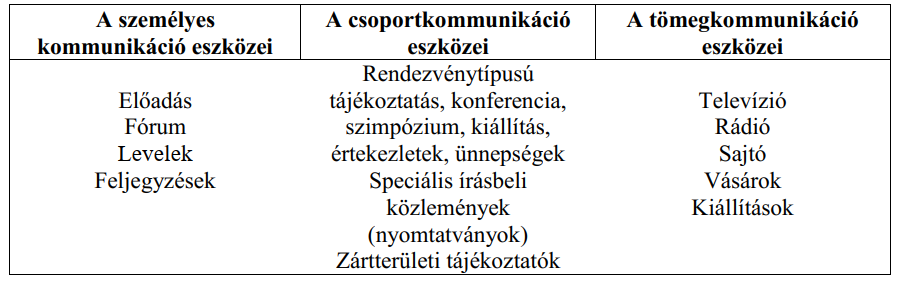 Ellenőrző kérdések
A kommunikációs folyamat egyik fő szereplője, aki lehet a termelő, szolgáltató, viszonteladó, vagy a megbízott reklámügynökség. Üzenetet kíván eljuttatni a célközönséghez.
	a, A fogalom a kibocsátóra igaz.
	b, A fogalom kódolásra igaz.
A ………….. révén az üzenet befogadója azt hallhat ki az üzenetünkből, amit hallani akar, ami meggyőződésrendszeréhez leginkább illeszkedik.
	a, szelektív torzítás
	b, szelektív emlékezet
 A …………… szűrő hatásának következménye, hogy az üzenetek közül csak kevés marad meg az ember hosszú távú memóriájában.
	a, szelektív torzítás
	b, szelektív emlékezet
Az integrált marketingkommunikáció (IMK) tervezésének első lépése a célközönség meghatározása.
	a, Az állítás igaz.
	b, Az állítás hamis.
A ……………-ot az általános célcsoporton belül különítik el a kommunikációs tevékenységek hatékonyabbá tétele érdekében. Ebbe a magba a legfontosabb felhasználók, a legnagyobb fogyasztói potenciállal rendelkező csoportok és a véleményvezetők kerülnek. 
 	a, célcsoportmag
	b, minőségi célcsoport 
Vonzó tényező, egyedi ajánlat, racionális, emocionális és morális pozicionálást követhet.
	a, Az állítás a(z) unique selling proposition (USP) -re igaz.
	b, Az állítás a kommunikációs csatornára igaz.
A barát, családtag, szomszéd, társasági tagok köre. Ezen a csatornán terjed az ún. „szájreklám” is.
	a, társadalmi
	b, képviselői 
Fogyasztói reklámok esetén a reklámozó a közvetlen felhasználó, fogyasztó, vásárló befolyásolására törekszik.
	a, Az állítás igaz.
	b, Az állítás hamis.
Az üzeneteket érvrendszerük alapján három csoportba sorolhatjuk: 
		- racionális 
		- pozitív 
		- negatív. 
	a, Az állítás igaz.
	b, Az állítás hamis.
A fogyasztási cikkek piacán a reklám után a legtöbbet használt eszközcsoportot a vásárlás/értékesítésösztönzés eszközei alkotják.
 	a, Az állítás igaz.
	b, Az állítás hamis. 
Az eladásösztönzés fogyasztókra irányuló eszköztárát push, toló stratégiának nevezzük.
	a, Az állítás igaz.
	b, Az állítás hamis. 
A PR célja az imázsképzés, pozitív összkép kialakítása a vállalatról.
	a, Az állítás igaz. 
	b, Az állítás hamis.
A PR azon része, melynek fő feladata a jó vállalati légkör kialakítása, a szervezet tagjai közötti és a vállalat iránti bizalom erősítése, s ezáltal az ideális munkakapcsolatok létrejöttének elősegítése.
	a, Az állítás a külső PR-ra igaz.
	b, Az állítás a belső PR-ra igaz.
Köszönöm a figyelmet!